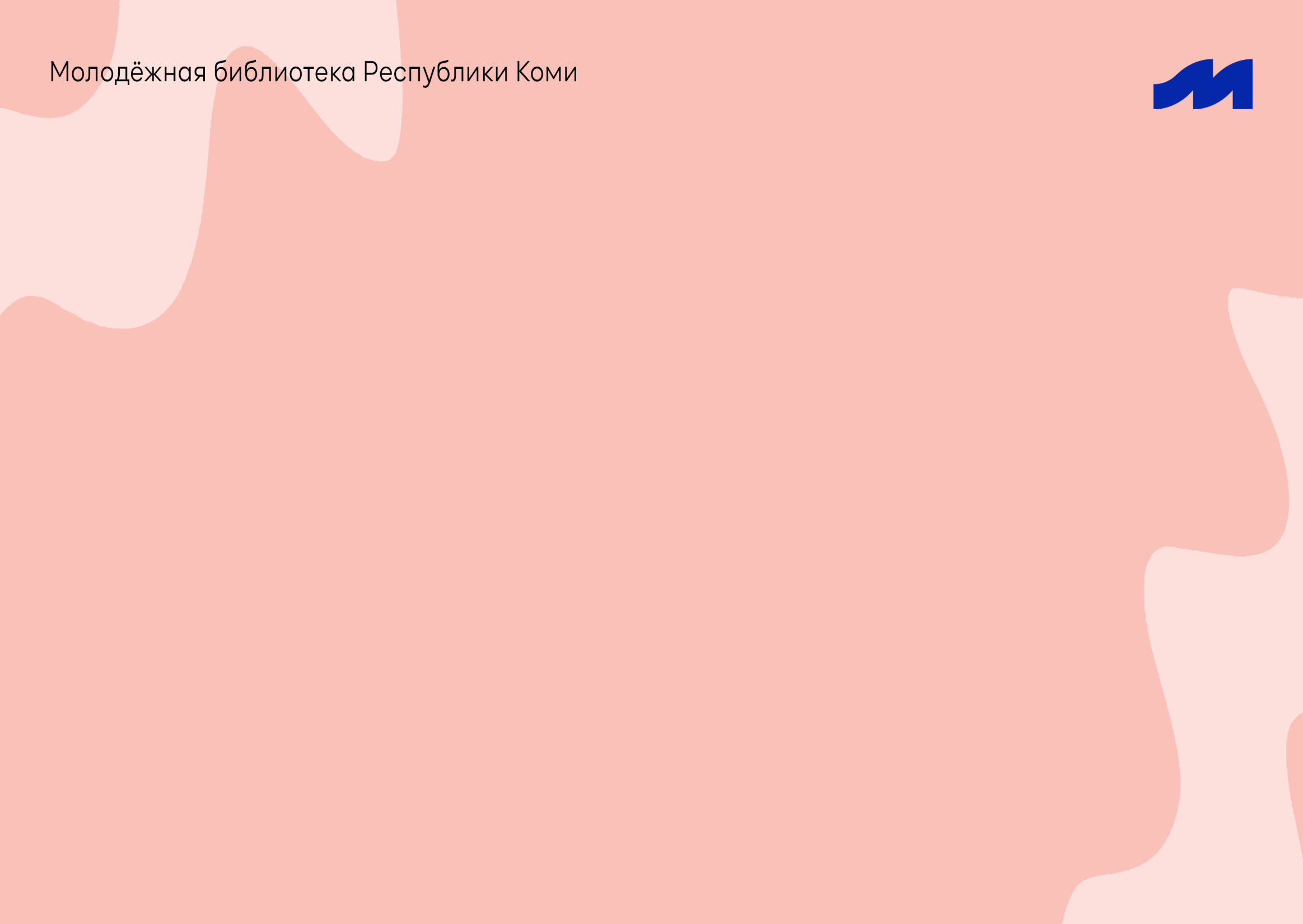 «Книжный бокс»Рекомендовано библиотекарем
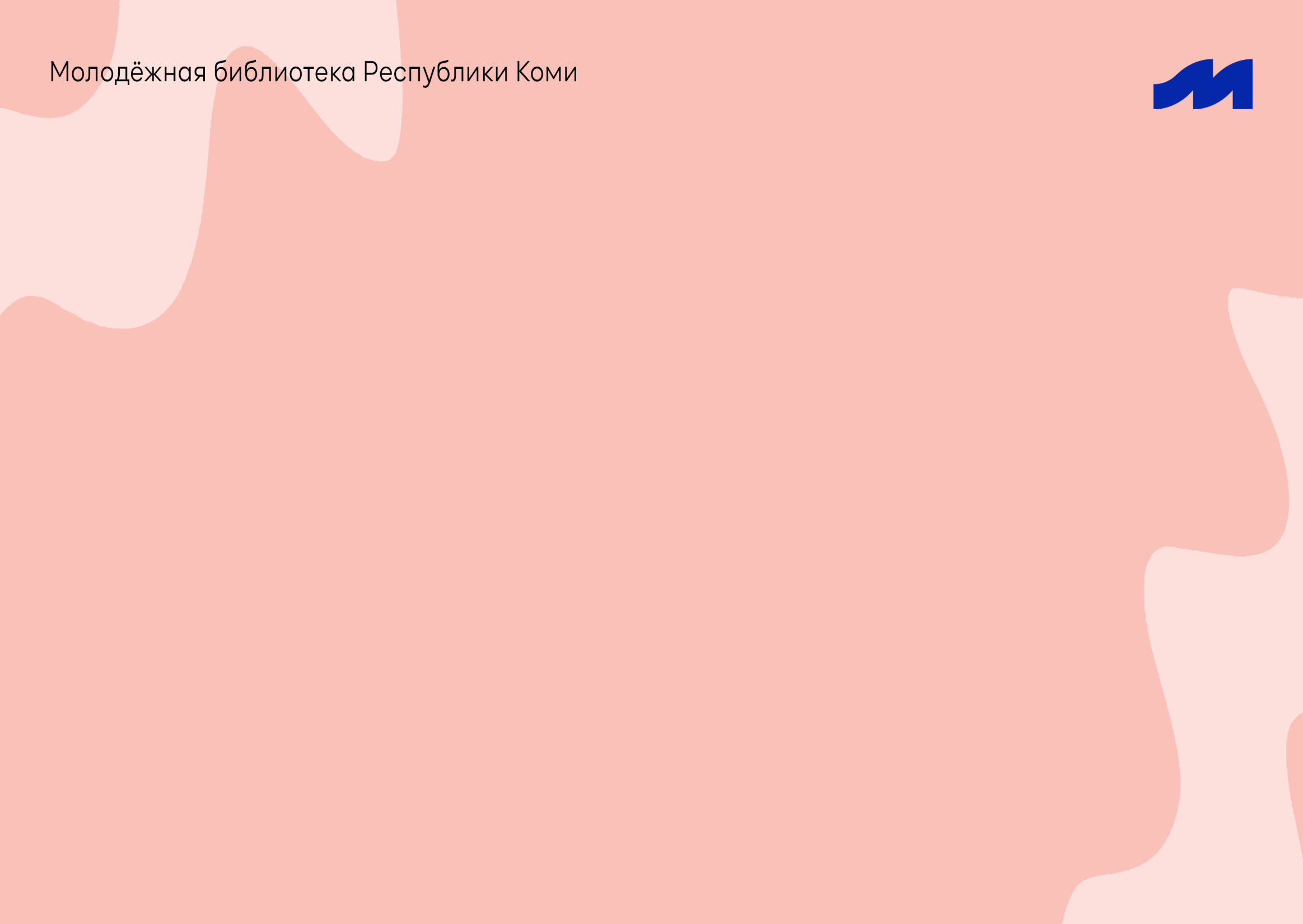 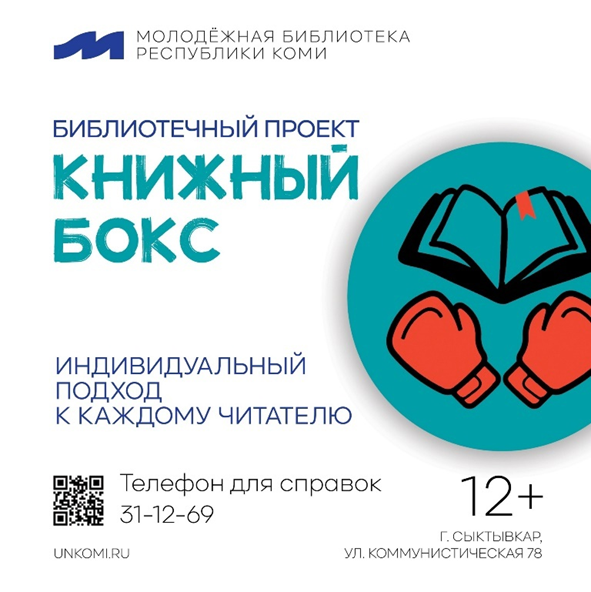 У каждого читателя библиотеки 
(или желающего им стать) 
появилась уникальная возможность получить персональную подборку книг от библиотекаря Молодёжки.
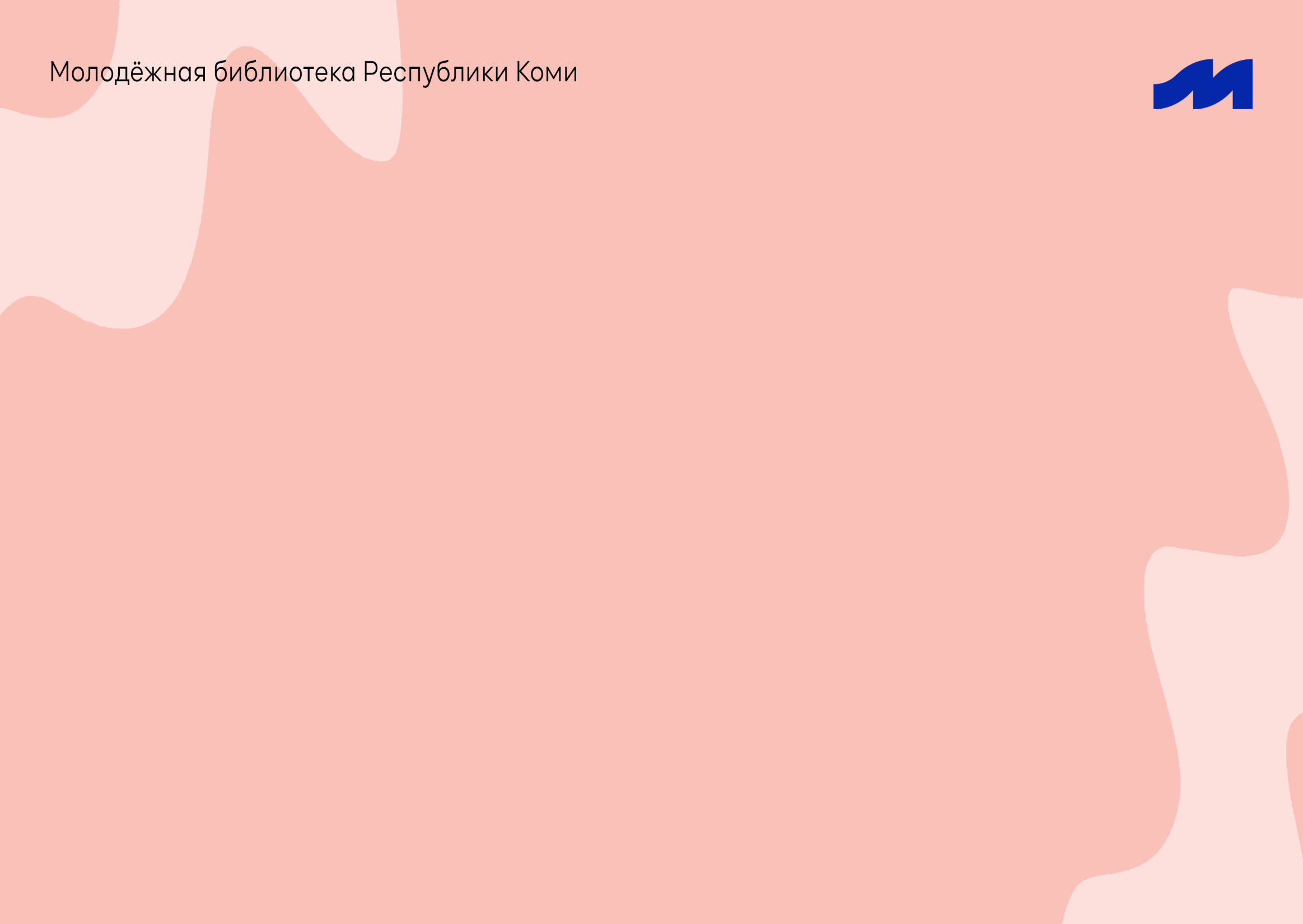 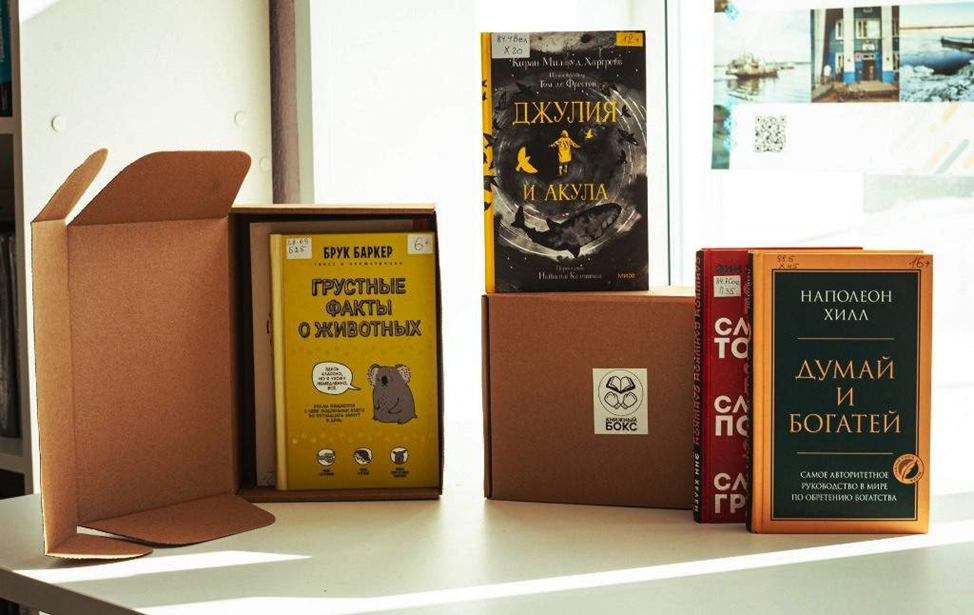 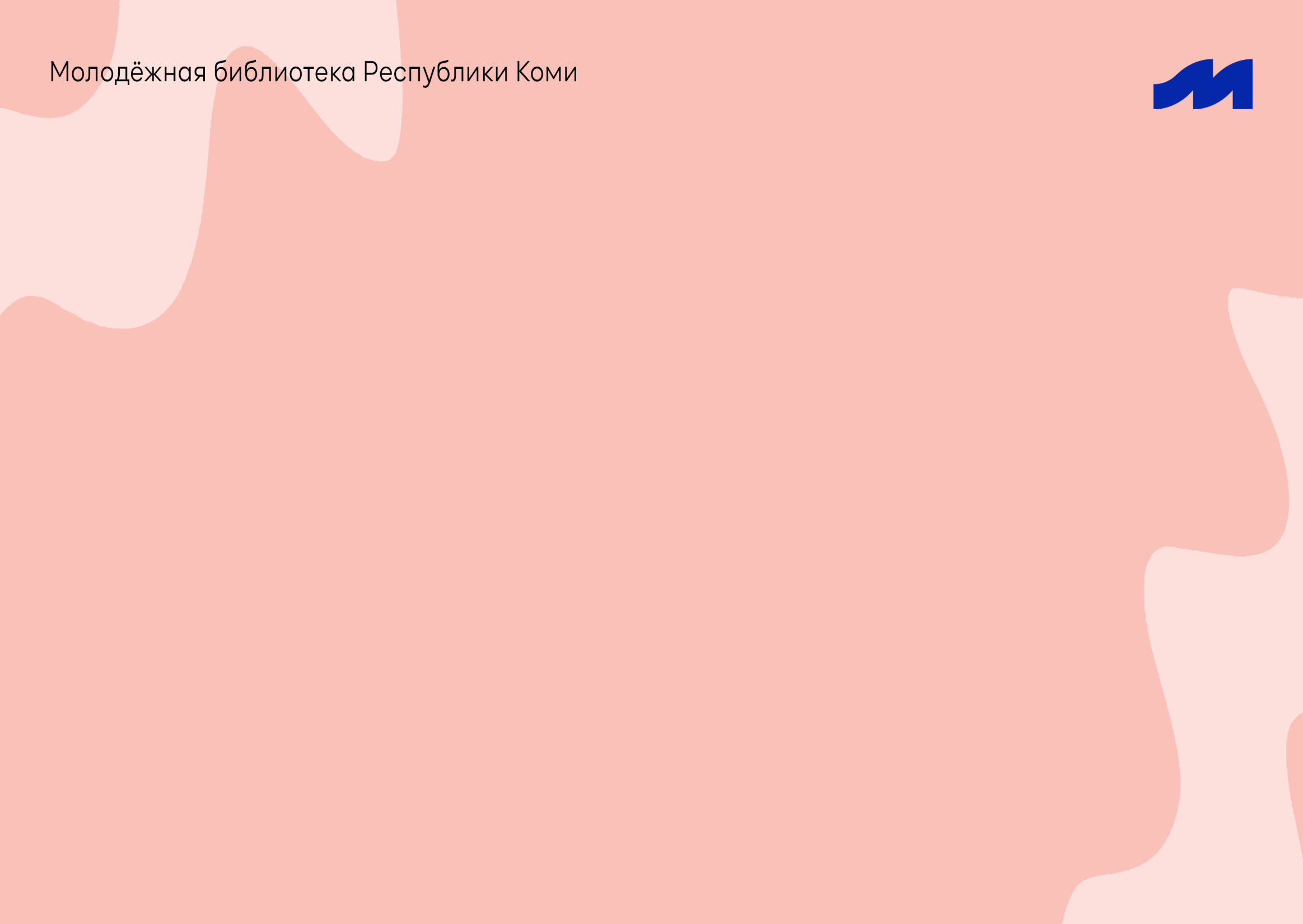 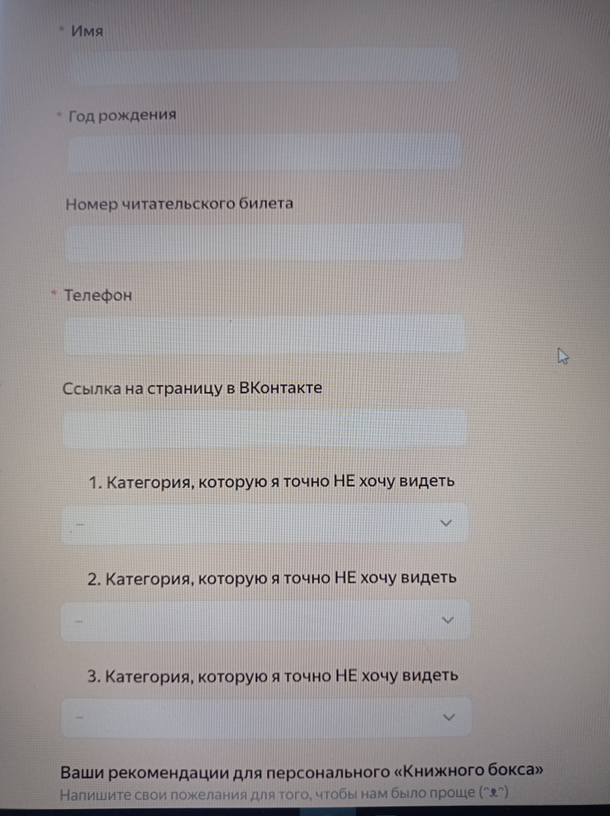 Для участия необходимо:

Заполнить форму по ссылке

Дождаться уведомления о готовности «Книжного бокса»

Забрать из библиотеки коробку с книгами и наслаждаться чтением
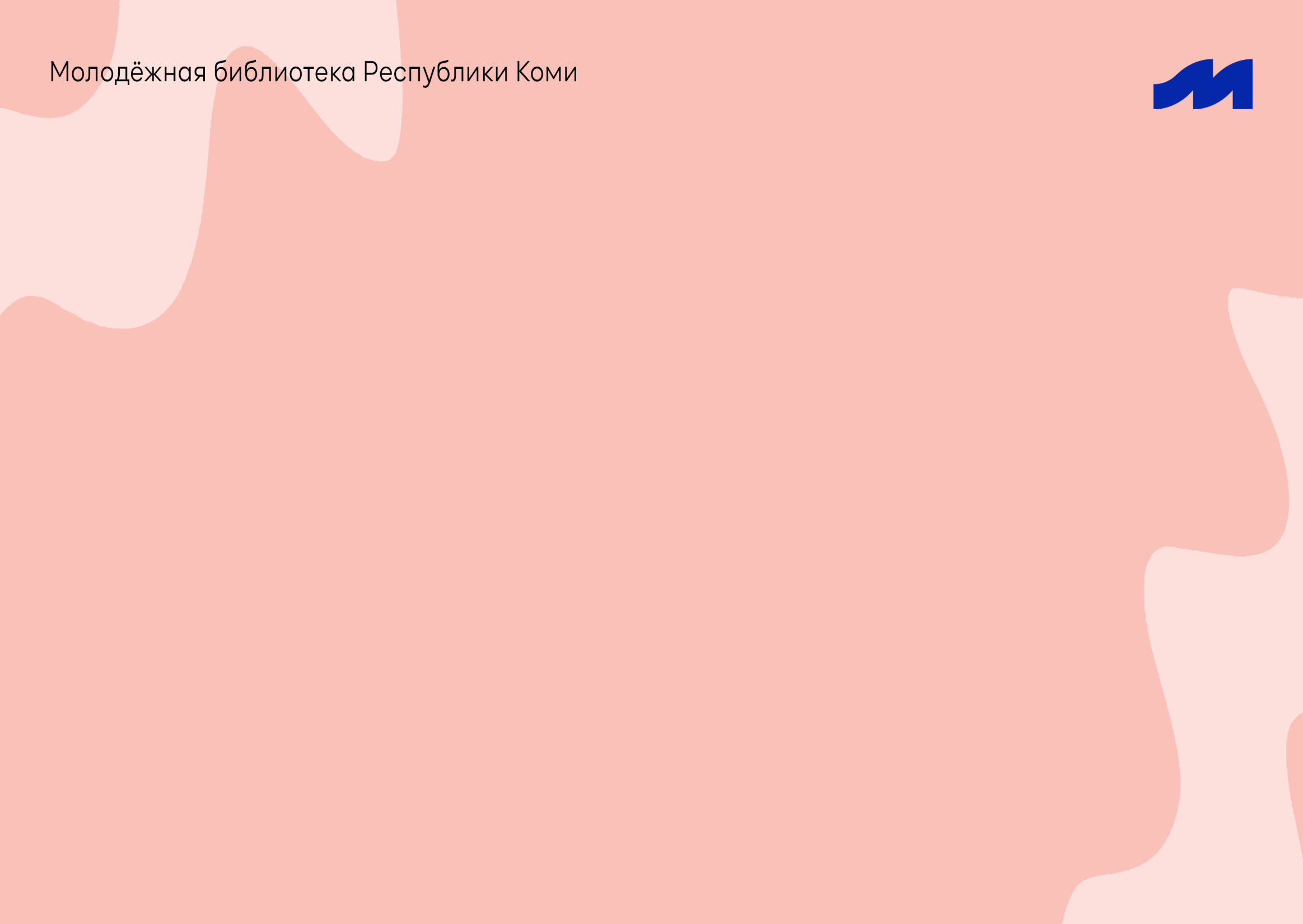 Книжный бокс от Молодёжки:

- Коробка с логотипом
- Три библиотечные книги
- Бланк обратной связи
- Небольшой презент
- Стикер-наклейка
- Магнитная закладка
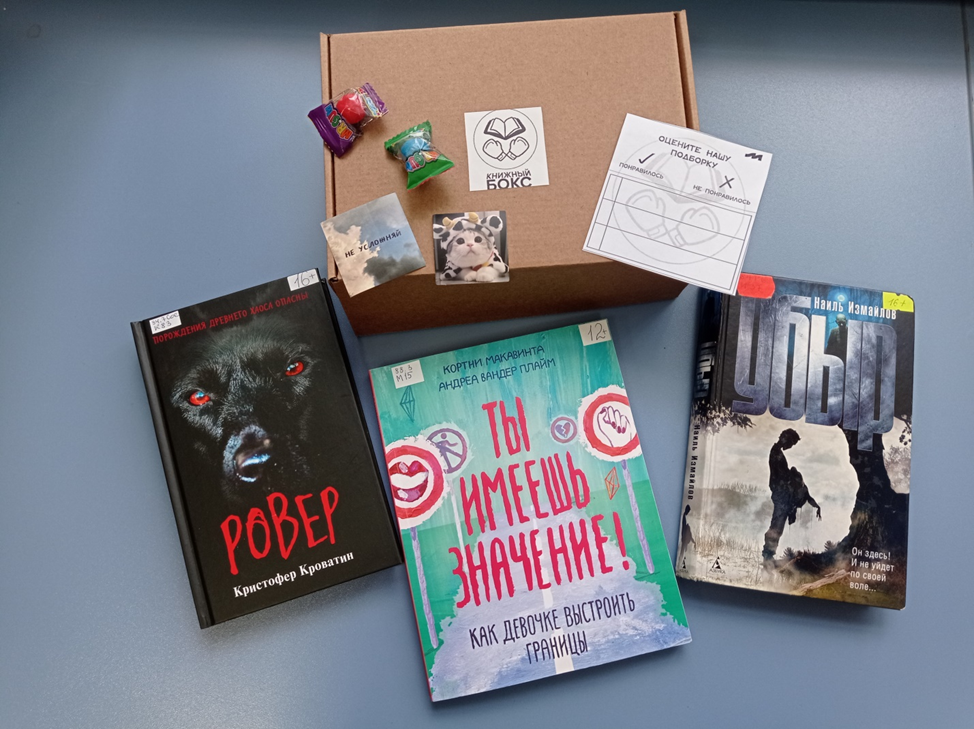 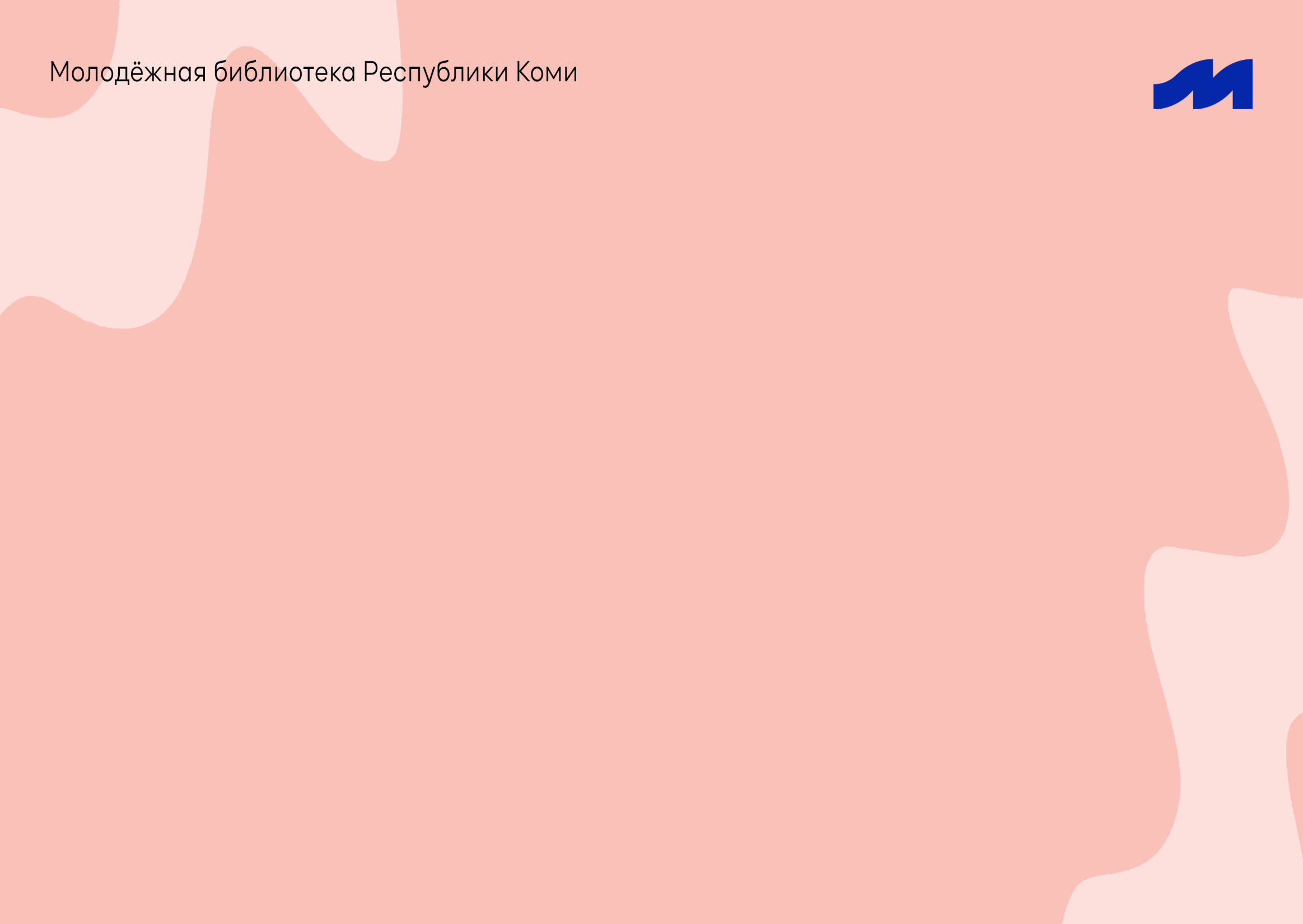 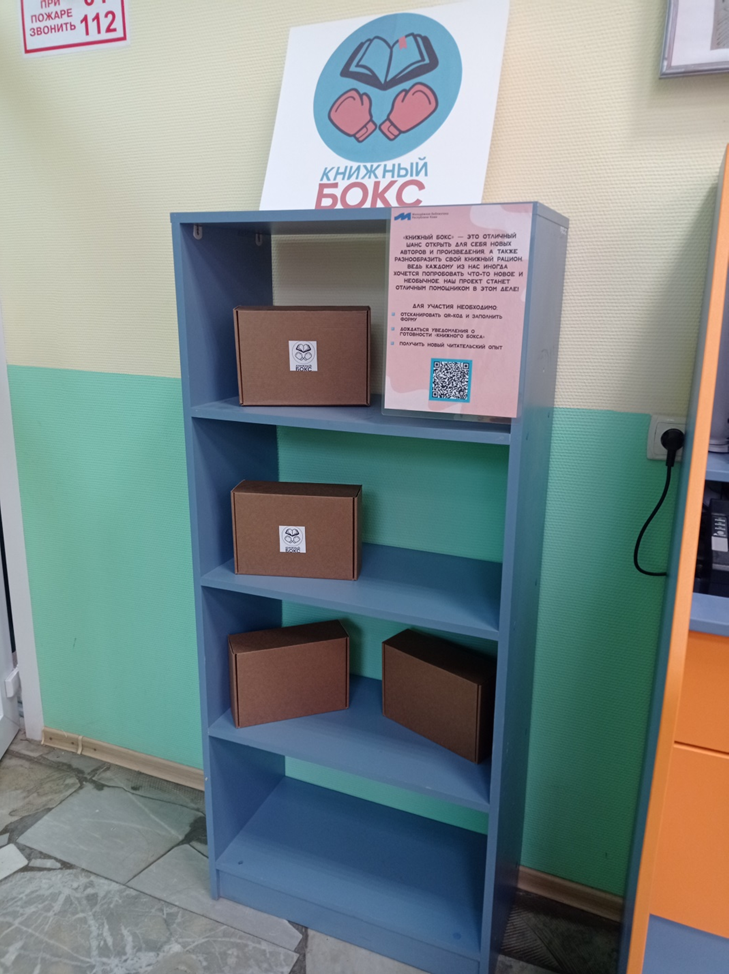 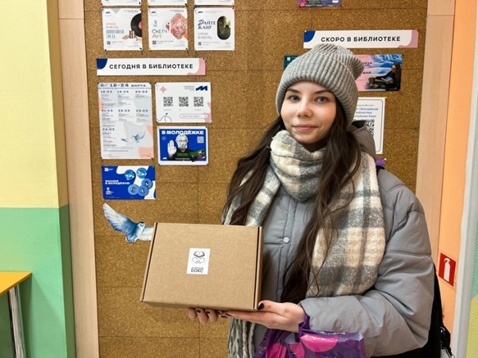 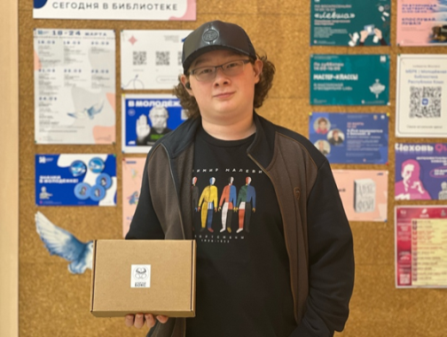 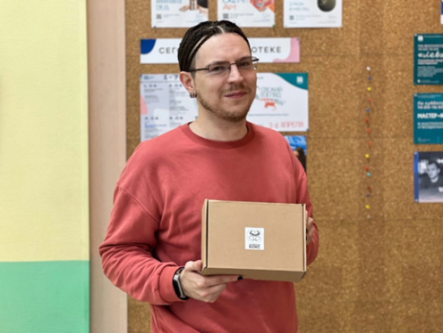 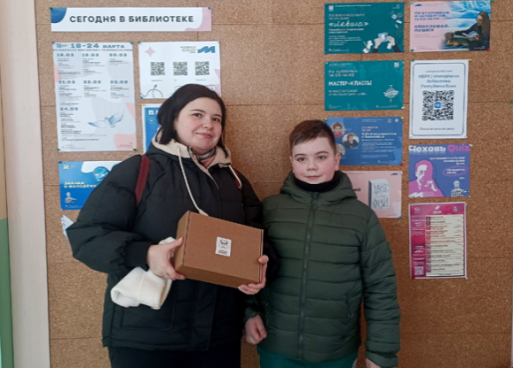 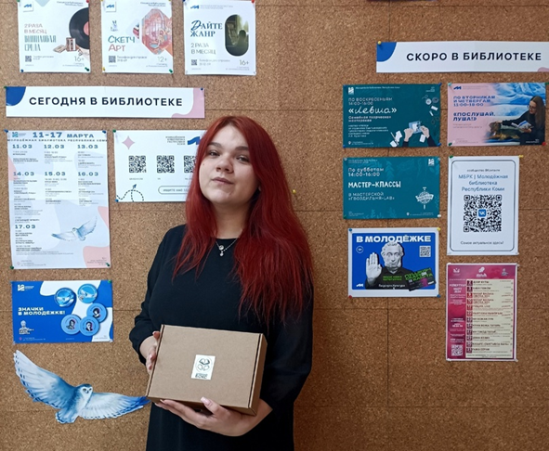 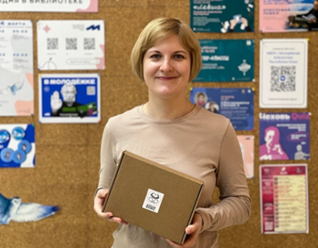 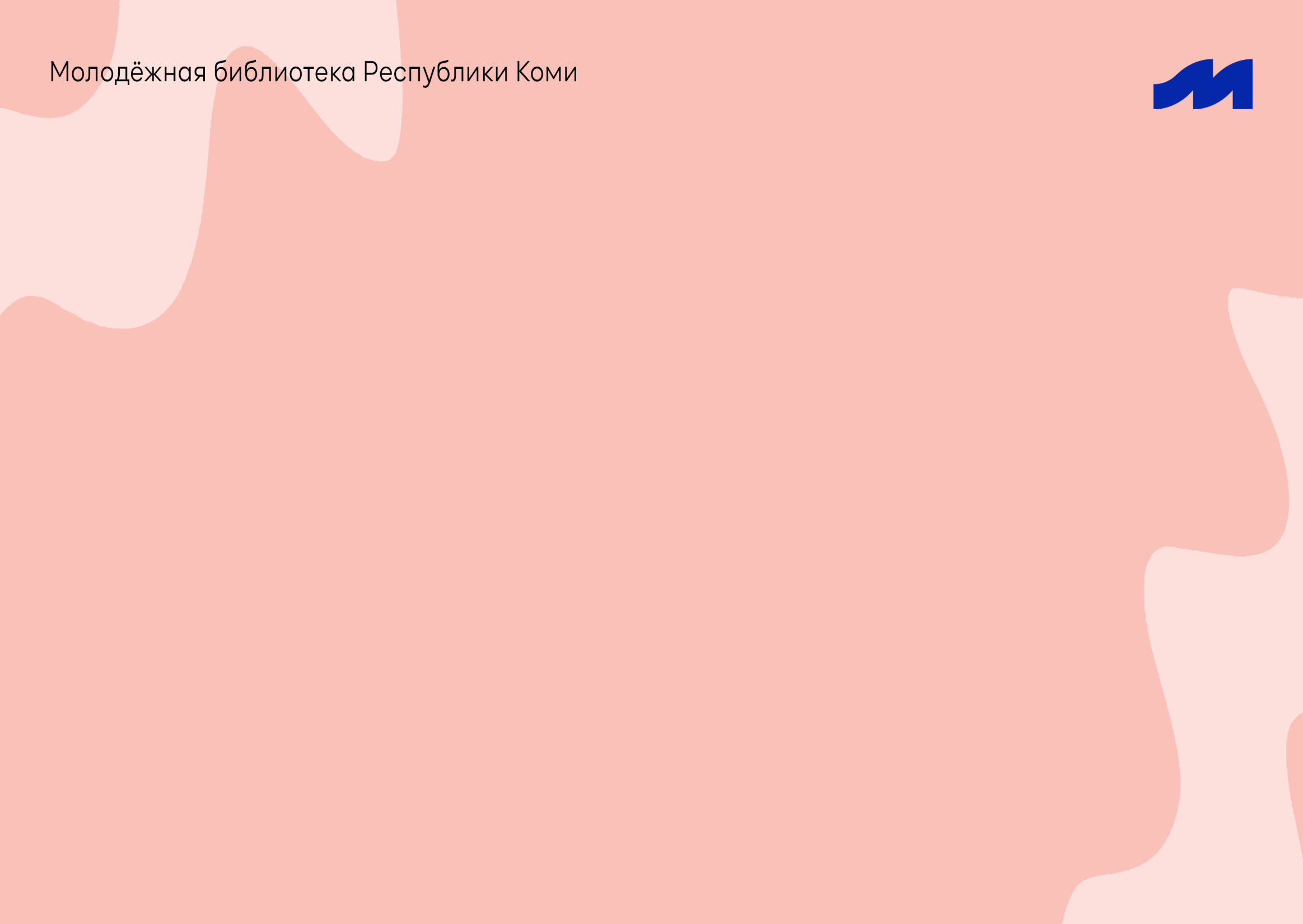 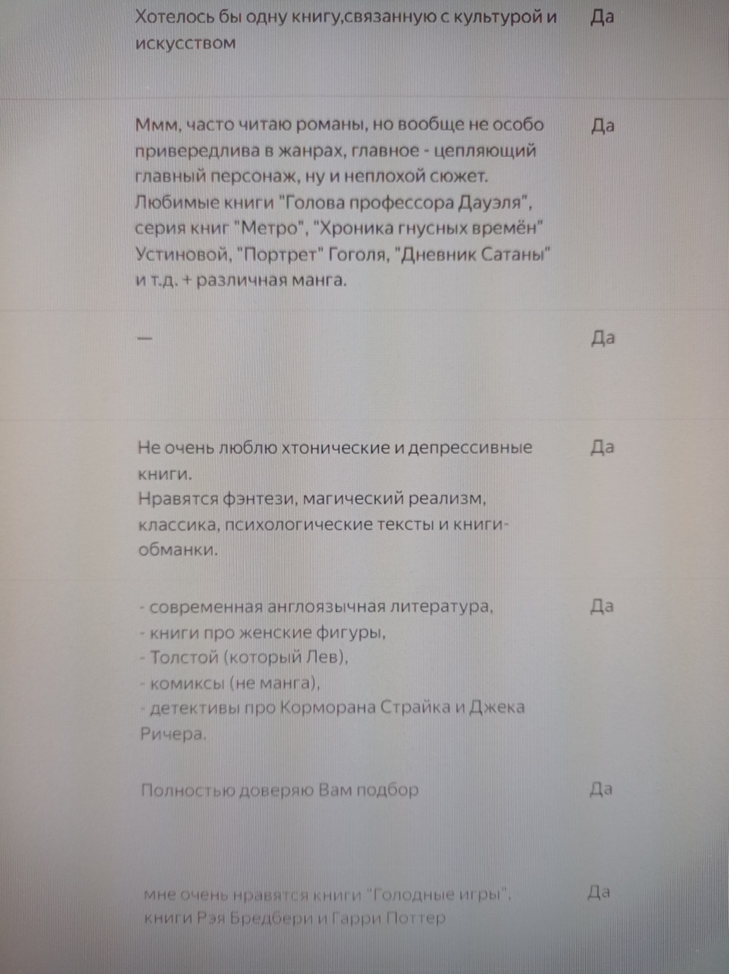 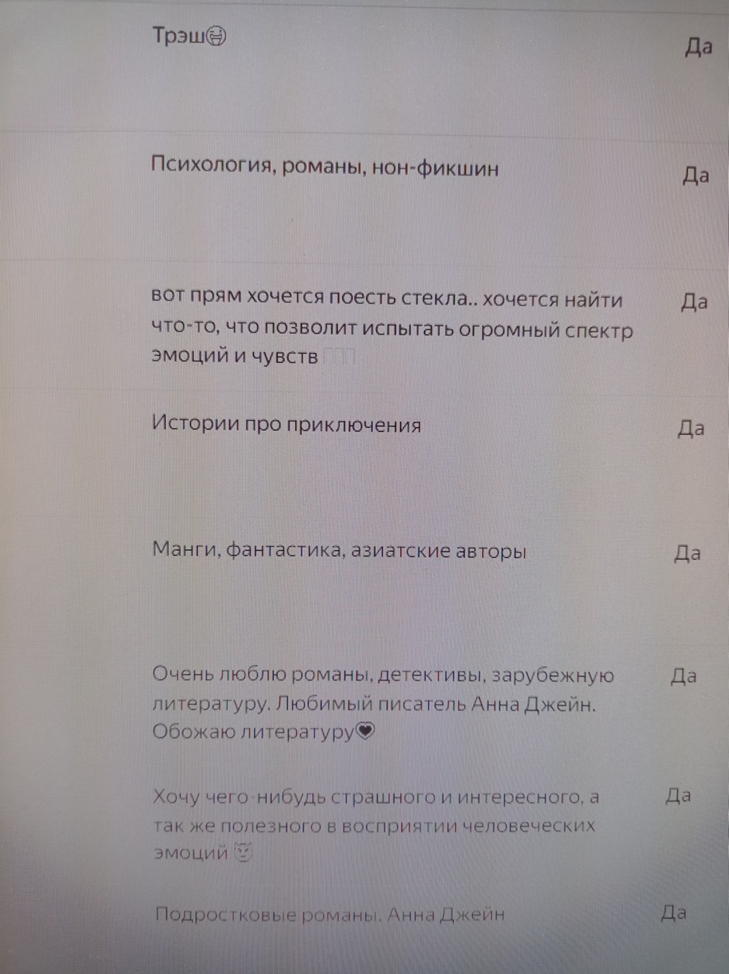 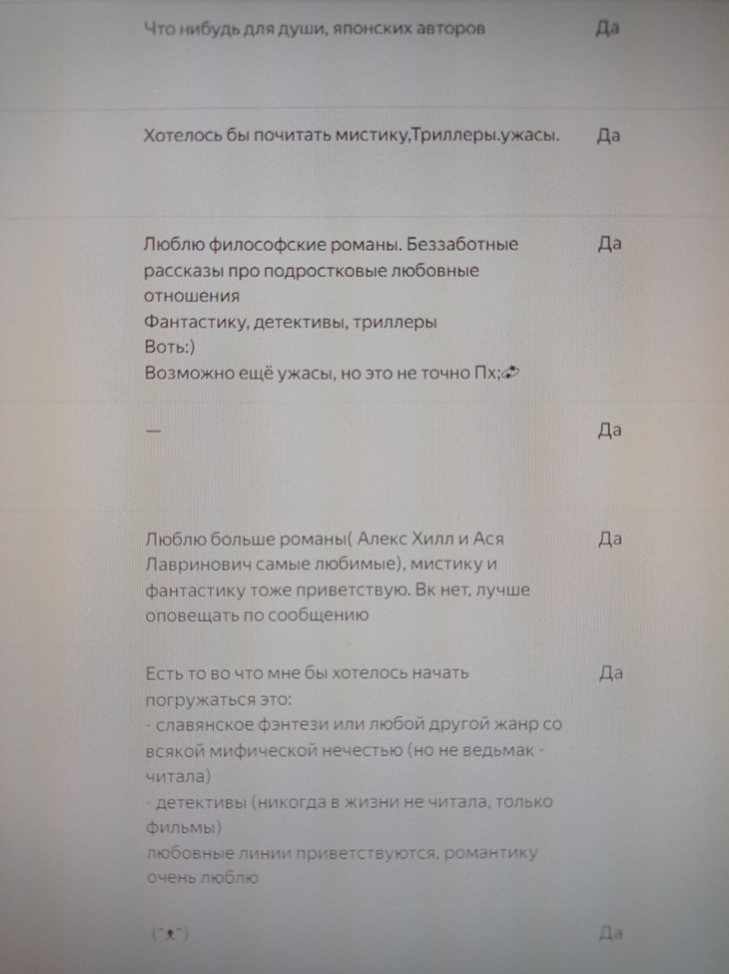 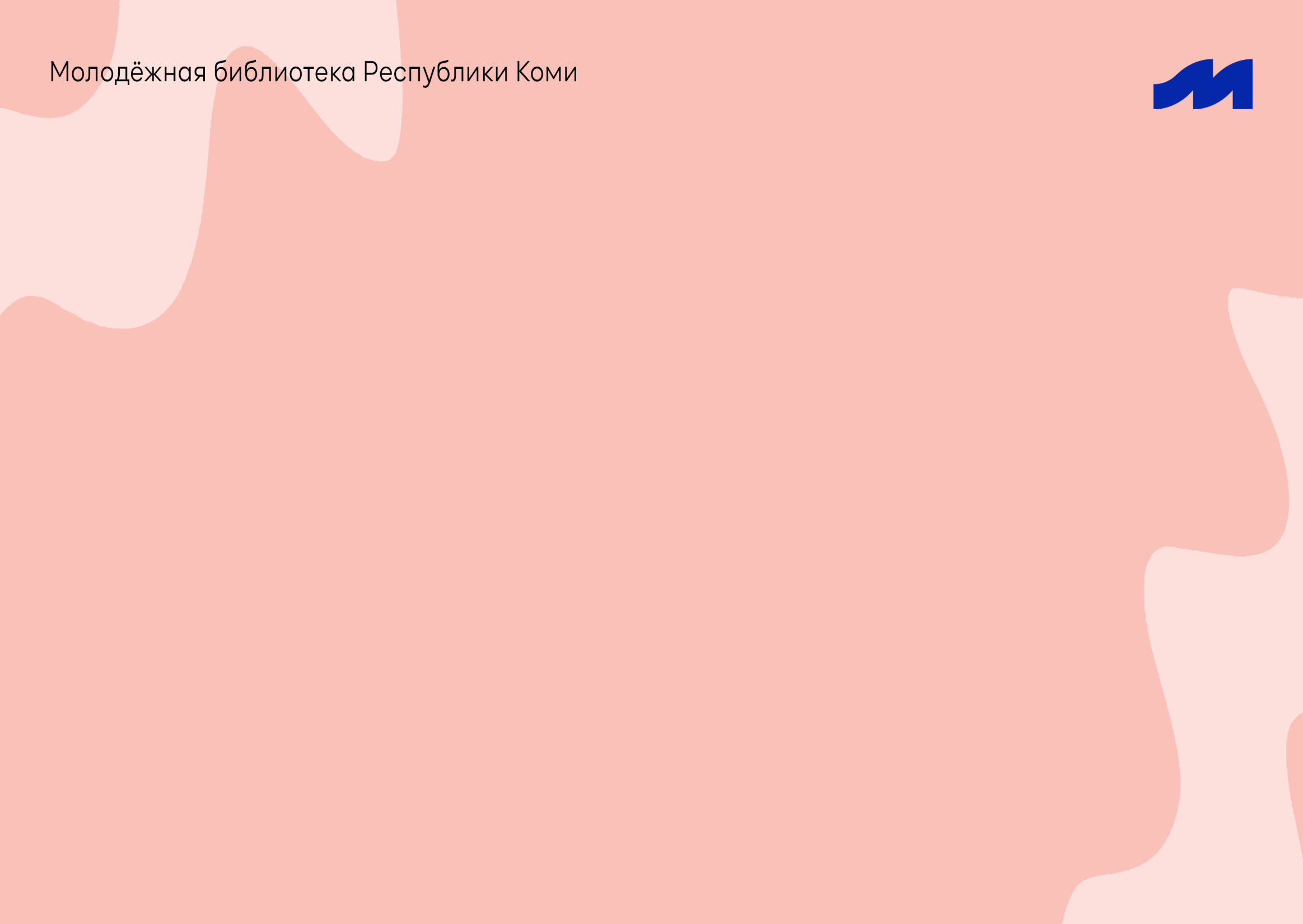 Вот прям хочется поесть стекла… Хочется найти что-то, что позволит испытать огромный спектр эмоций и чувств
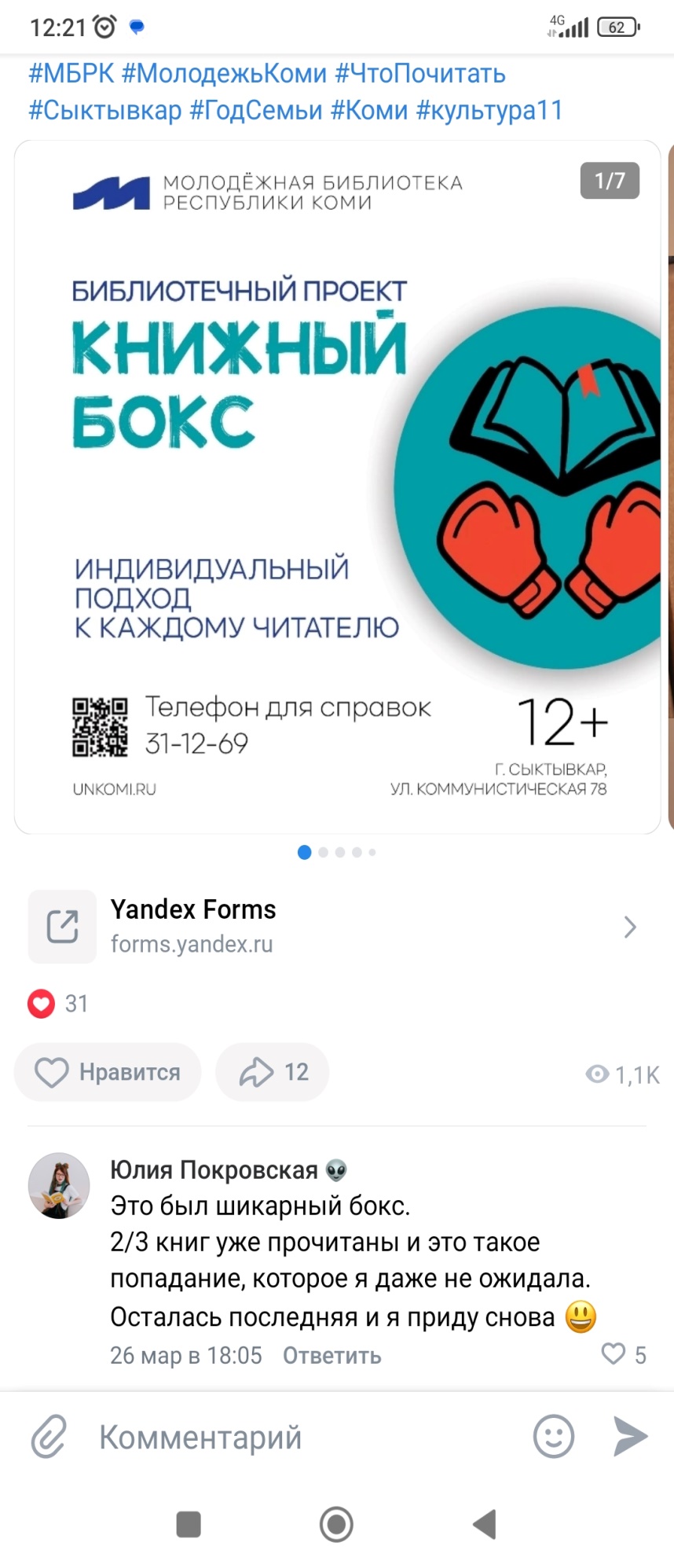 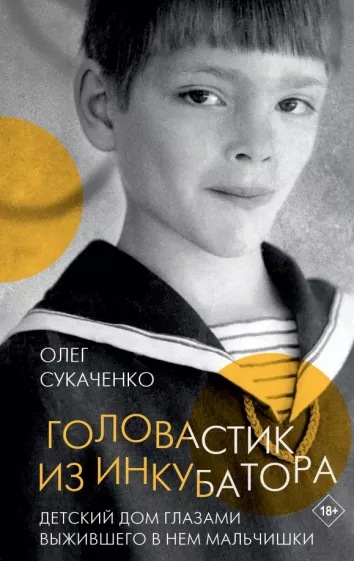 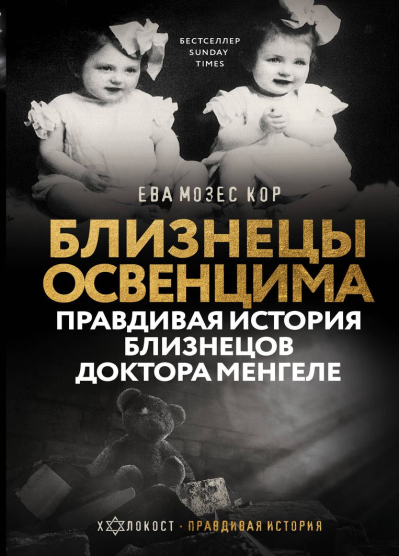 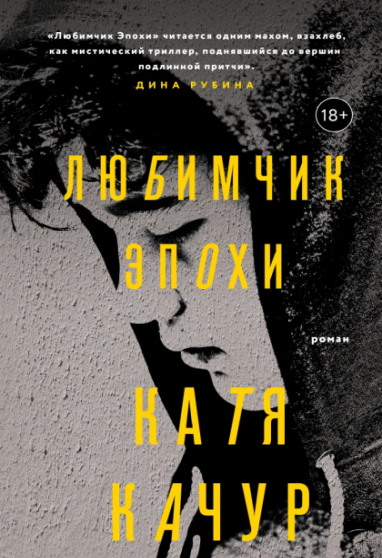 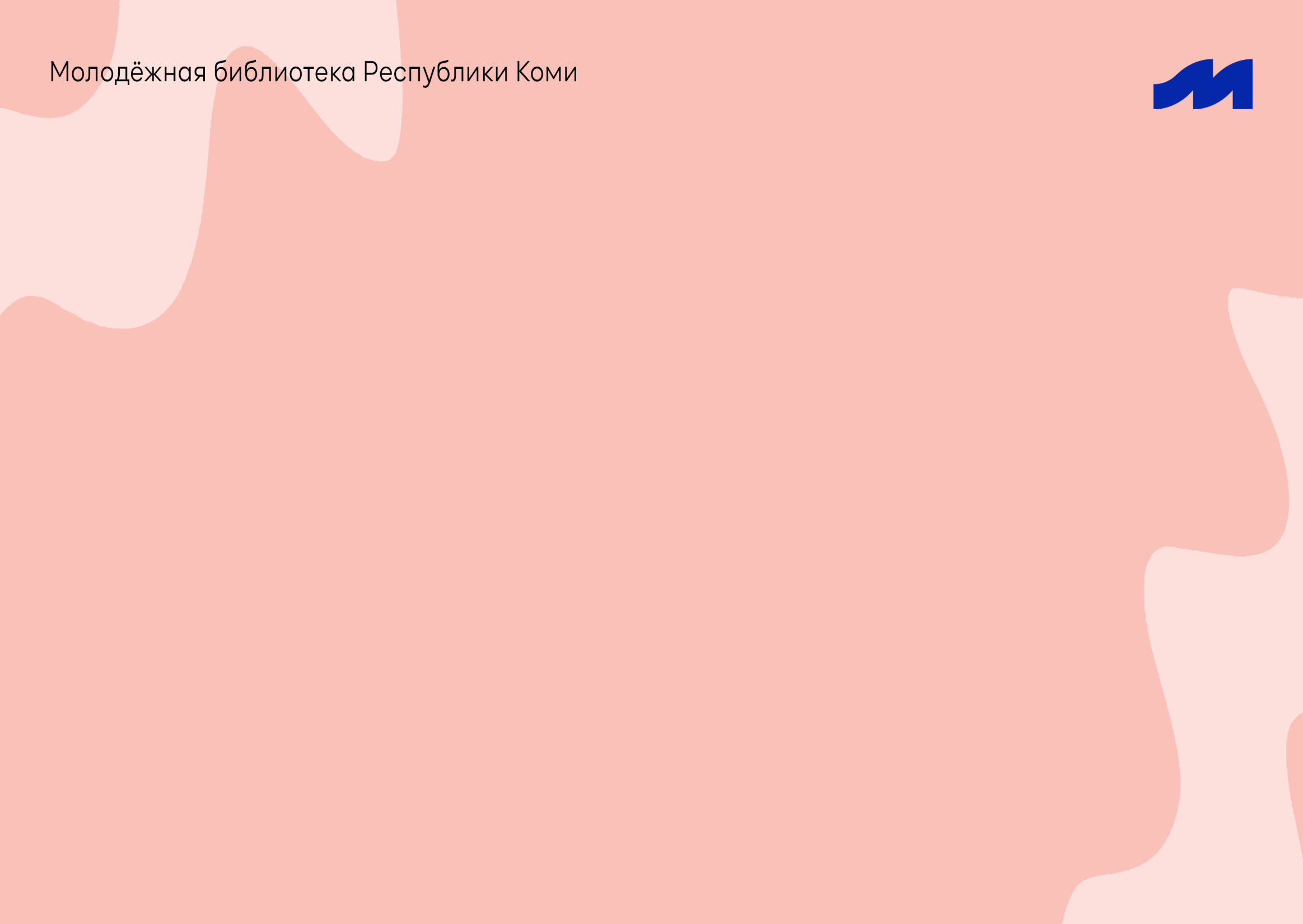 - современная англоязычная литература
- книги про женские фигуры
- Толстой (который Лев)
- комиксы (не манга)
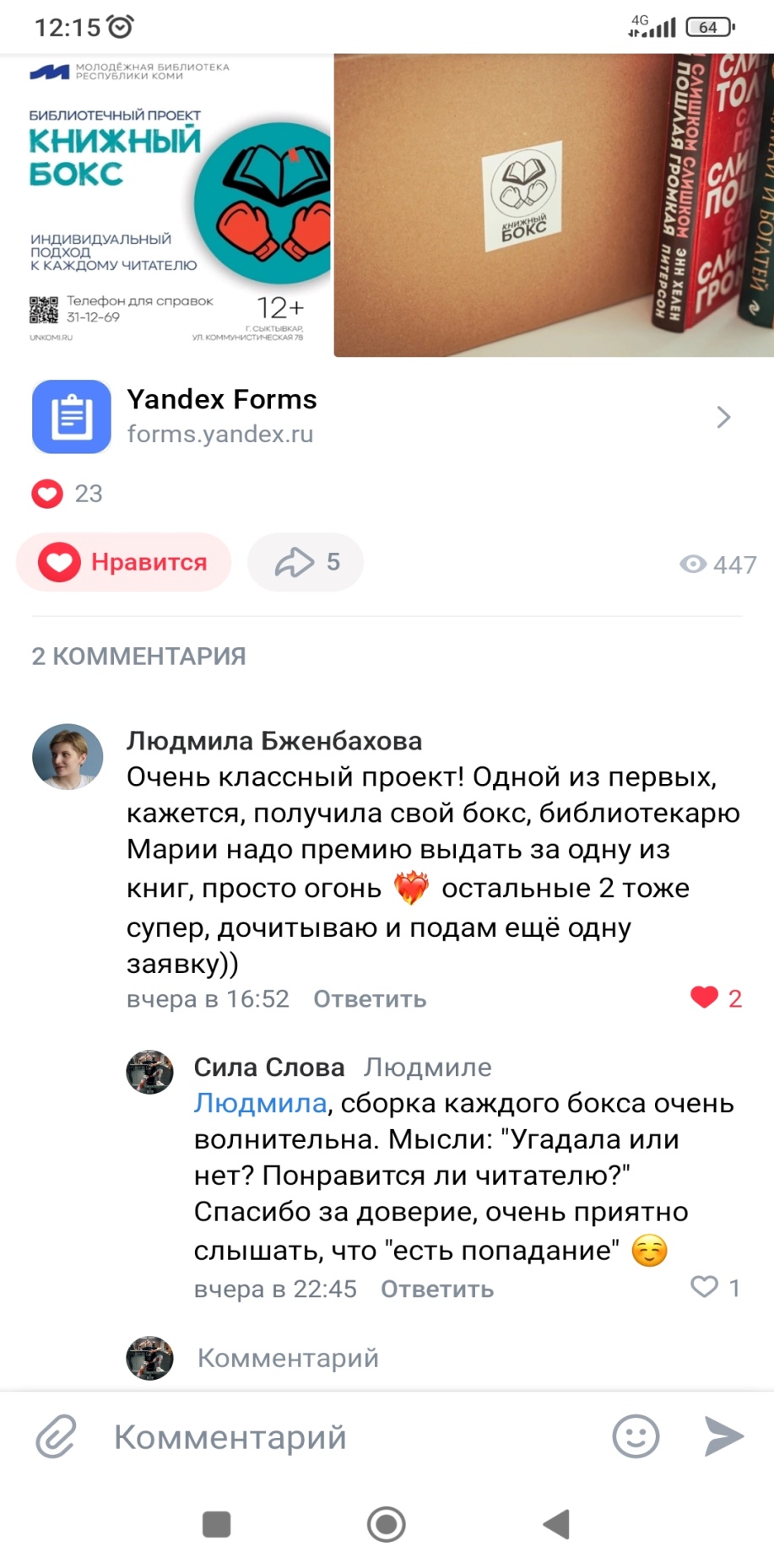 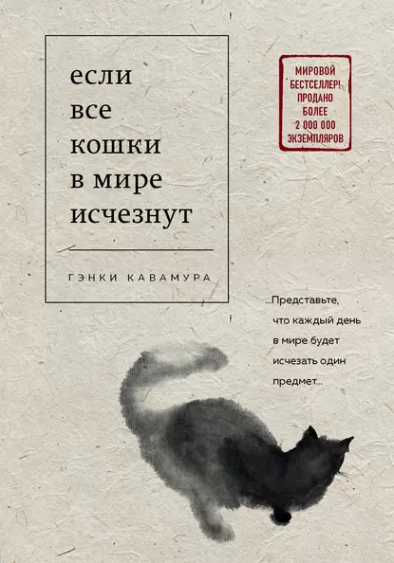 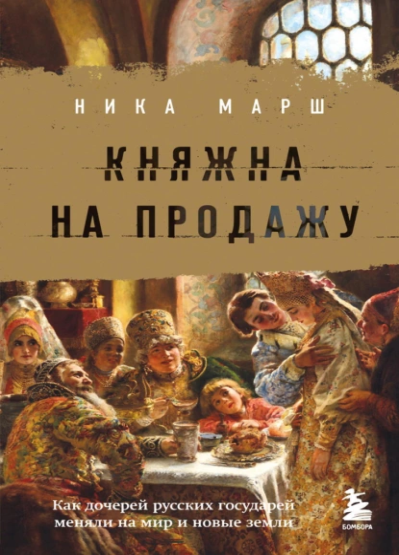 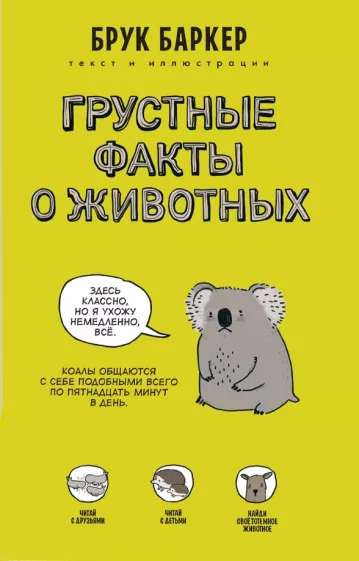 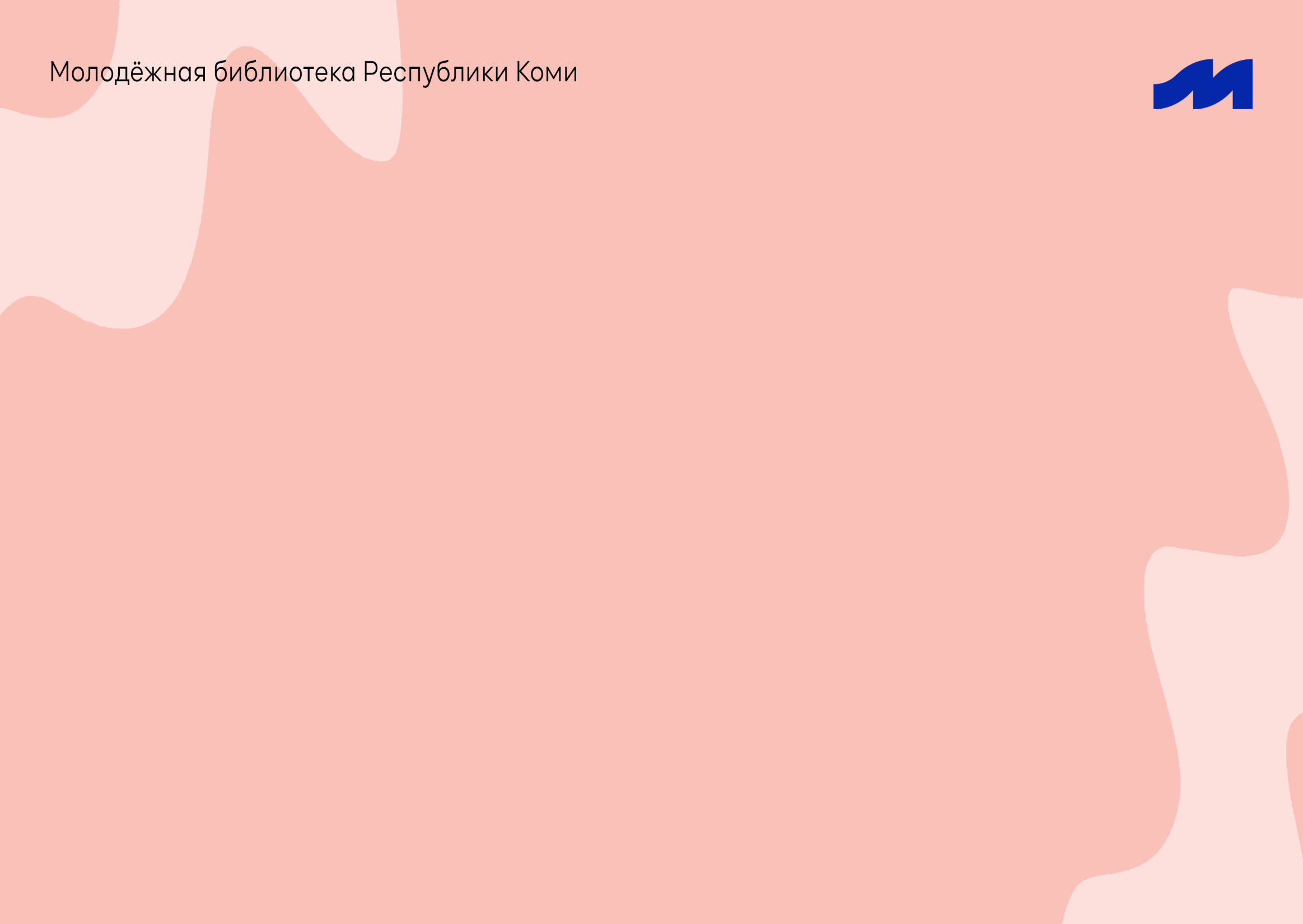 Читайте вместе с нами!
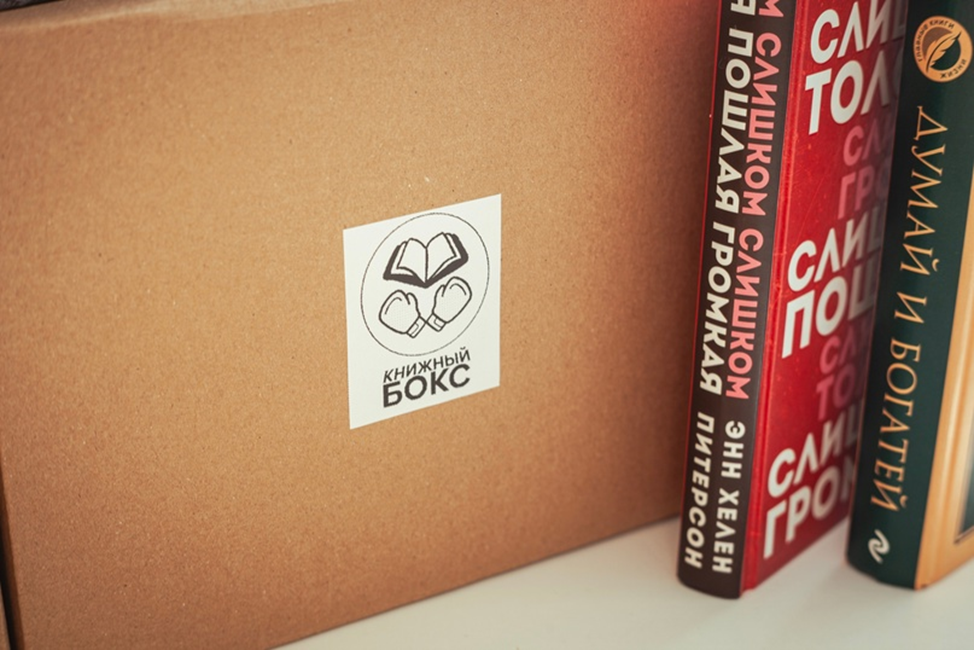 Ваша Молодёжка